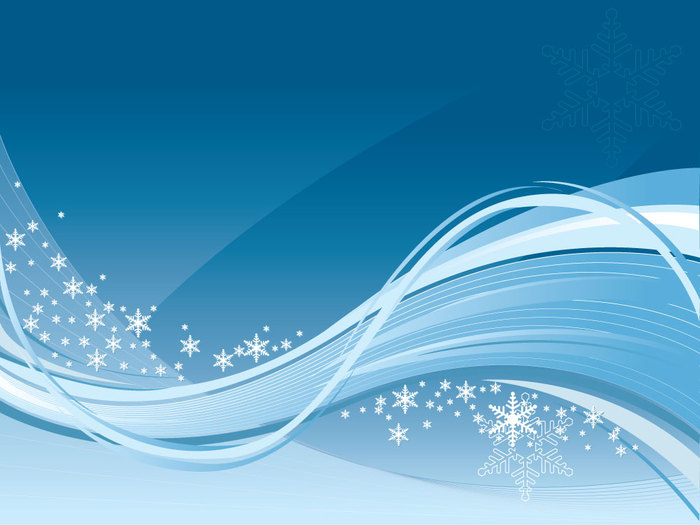 КЛАССНЫЙ ЧАС
«У природы нет плохой погоды»

Мишева Ольга Михайловна
МБОУ "СОШ 1" г.Емвы
Зима!
Мороз и солнце!
Чародейкою Зимою околдован, лес стоит…
Три белых коня.
Дни его всех дней короче,
 Всех ночей длиннее ночи.
 На  поля и на луга
 До весны легли  снега.
Декабрь год  кончает ,зиму начинает.
Декабрь.
В декабре, в декабре…
Щиплет уши, щиплет нос,
Лезет в валенки мороз.
Брызнешь воду- упадёт 
Не вода уже, а лёд.
Даже птице не летится ,
От мороза стынет птица
Повернуло солнце к лету.
Что за месяц это?
Месяц январь – зимы государь.
Январь.
Скрип шагов вдоль улиц белых…
Снег  мешками валит с неба,
С дом стоят сугробы снега.
То бураны и метели 
На деревню налетели.
По ночам мороз силён,
Днём капели слышен звон
День прибавился заметно.
Ну, так что за месяц это?
Вьюги да метели под февраль полетели.
Февраль.
Разгулялась вьюга…
Народные пословицы и приметы.
Снега надует – хлеба прибудет.
Зима без снега – лето без хлеба.
Снег глубок – хлеб хорош.
Зимние загадки.
На всех садится,
   Никого не боится.   
После осени пришла
   И сугробы намела.   
Пришел на день,
  А ушел через год.
Кроссворд «Зима!»
1. Чтобы осень не промокла, не раскисла от воды,
    Превратил он лужи в стекла, сделал снежными сады.  

2.  И не снег, и не лед,
     А серебром деревья уберет.  

3.  Ковром шелковым стелется
     Белая …

4.  Дали братьям теплый дом,
     Чтобы жили впятером.
     Брат большой не согласился
     И отдельно поселился.  
МОЛОДЦЫ!
1


                   4
      2    3
м
о
р
о
в
З
и
м
а
н
е
р
е
т
е
й
е
ж
л
к
ь
и
Это интересно!Легенда о рождественской ёлке.
Викторина.
1. Какое время года следует за осенью?
2. Назовите зимние месяцы.
3. Какой месяц в старину называли «студень»? Аргументируйте свой ответ.
4. Как на Руси называли февраль? Почему?
5. Как вы понимаете смысл пословицы: «Зима – владыка трех месяцев»?
6. Какие вы знаете зимние явления природы?
7. Назовите поэтов, которые написали стихи о зимнем времени года.
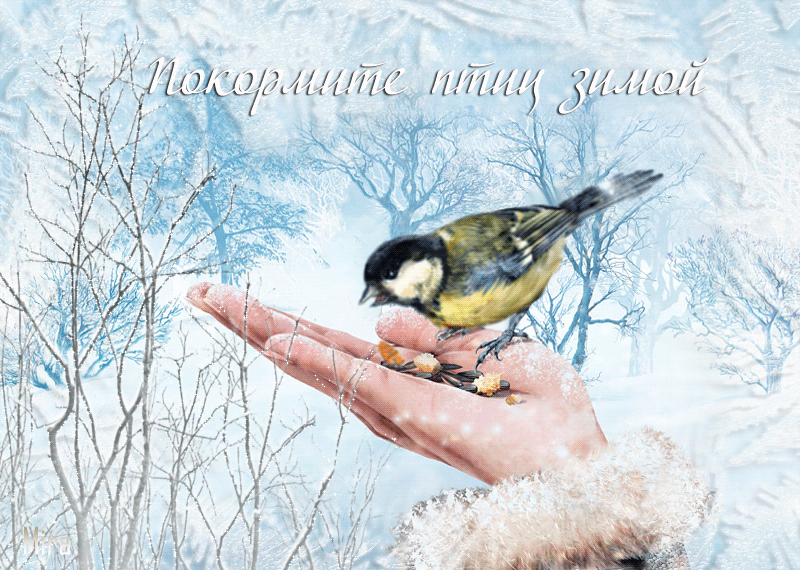 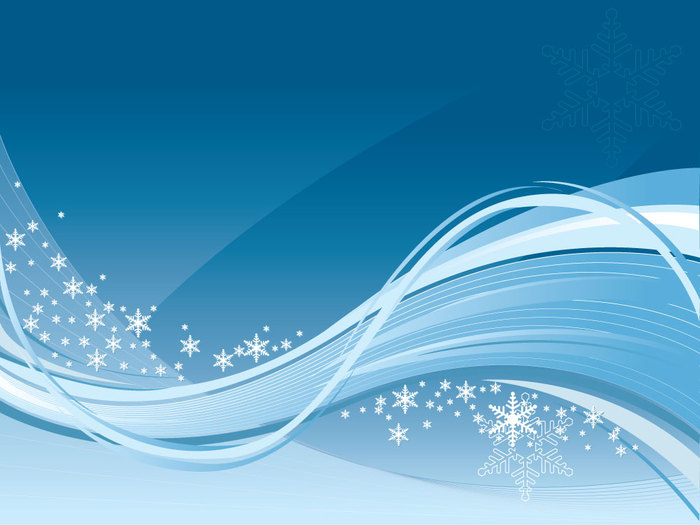 «УГАДАЙ МЕЛОДИЮ»
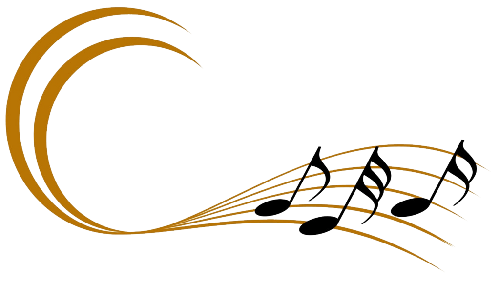 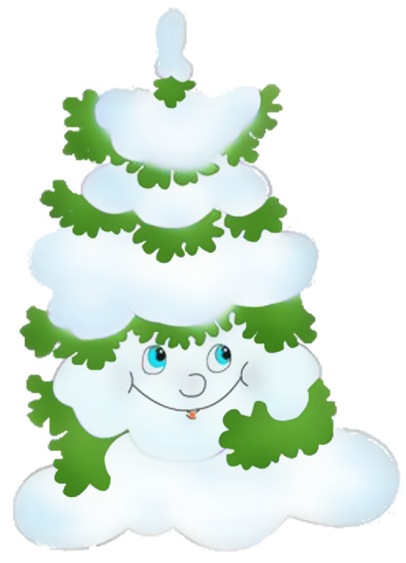 В лесу  родилась ёлочка
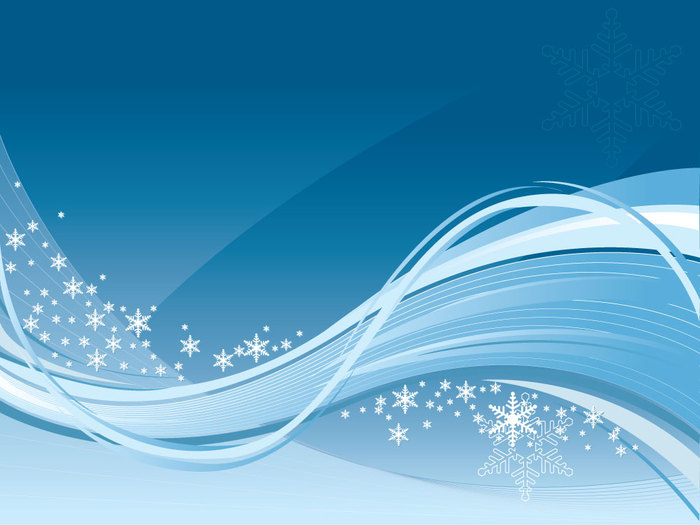 «УГАДАЙ МЕЛОДИЮ»
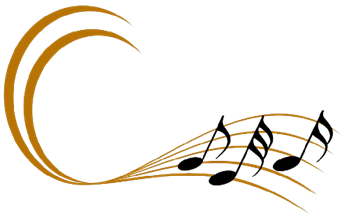 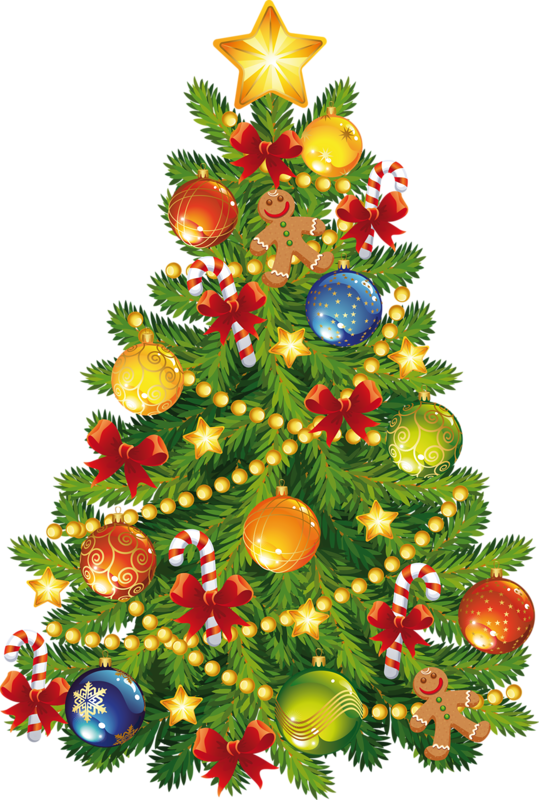 Маленькой   ёлочке
 холодно   зимой
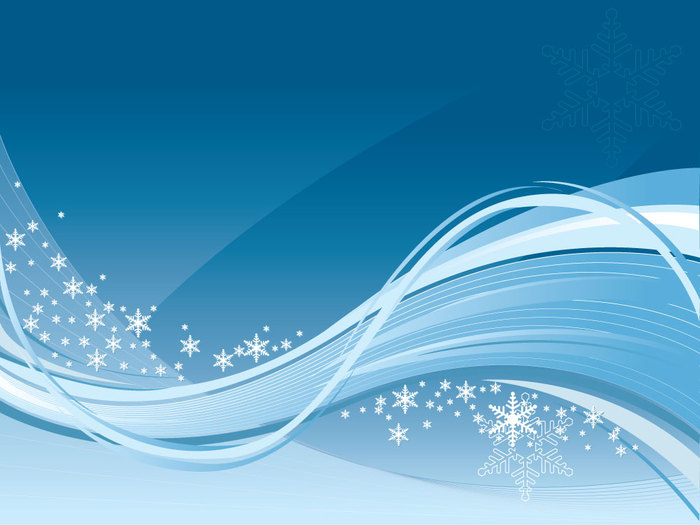 «УГАДАЙ МЕЛОДИЮ»
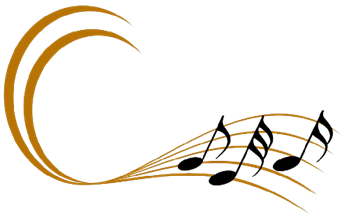 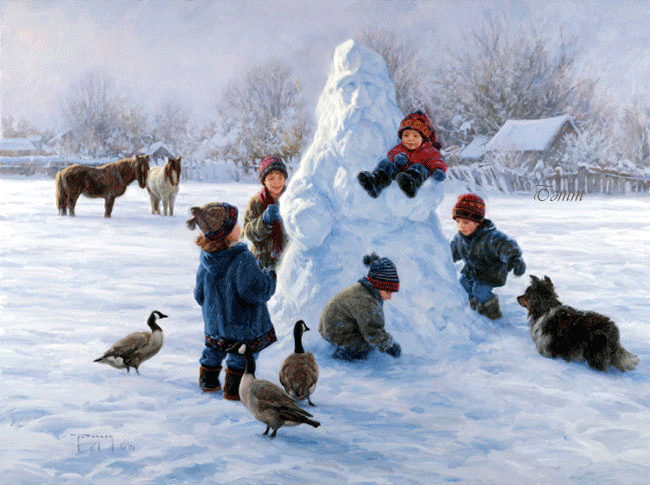 Кабы  не  было  зимы
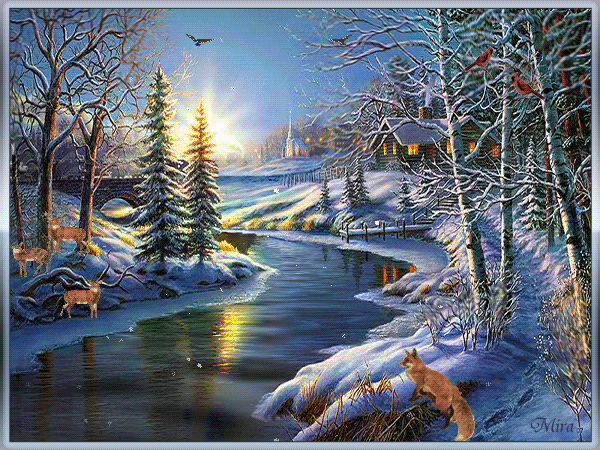 «УРА!»  ЗИМЕ.
Спасибо 
за внимание!!!